Cardinality
Discrete Mathematics and Theory 2Mark Floryan
Goals!
1. Quick review of functions!
2. How do we use functions to compare the sizes of sets? Why might this be useful as we move forward talking about computation?
3. Do all infinite sets have the same size? What can this tell us (already) about the theory of computation?
Part 1: Quick Review of Functions
Defining Functions
Function: a “mapping” from input to output
Finite function: a function with a finite domain
4
Injective Functions
Domain
Co-Domain
Domain
Co-Domain
INJECTIVE FUNCTION
NON-INJECTIVE  FUNCTION
5
Properties of Functions
6
Onto, Surjective Functions
Domain
Co-Domain
Domain
Co-Domain
NON-SURJECTIVE  FUNCTION
SURJECTIVE FUNCTION
Everything in Co-Domain “receives” something
7
Properties of Functions
8
Bijective Functions
Domain
Co-Domain
Because Onto:
Everything in Co-Domain “receives” something
Because 1-1:
Nothing in Co-Domain “receives” two things
BIJECTIVE FUNCTION
Conclusion:
Things in the Domain exactly “partner” with things in Co-Domain
9
Part 2: Using Functions to Compare Sizes of Sets
Comparing Cardinalities with Functions
Each of these will tell us something about the relative sizes of D and C
11
1-1, Injective Functions
Domain
Co-Domain
INJECTIVE FUNCTION
12
Pigeonhole Principle
Every pigeon is sitting in a hole
There are more pigeons than there are holes
At least one hole has at least two pigeons
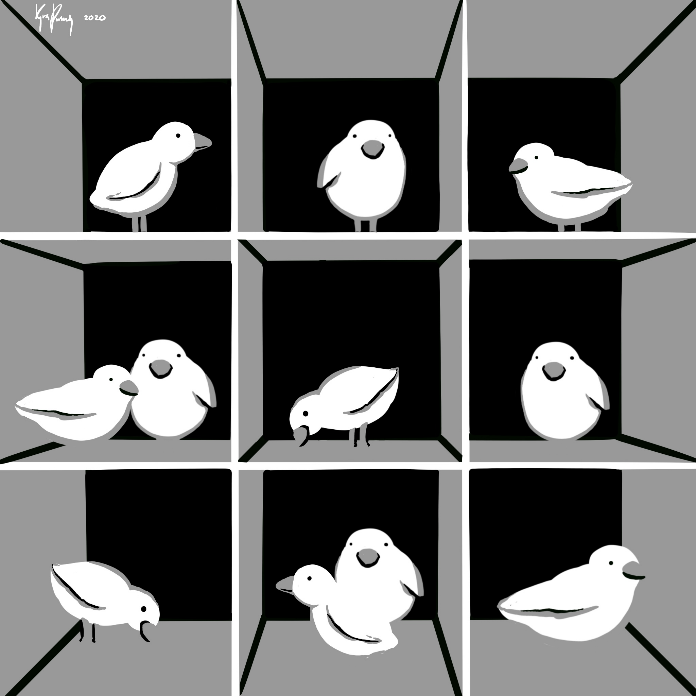 13
Onto, Surjective Functions
Co-Domain
Domain
SURJECTIVE FUNCTION
14
Bijective Functions
Domain
Co-Domain
BIJECTIVE FUNCTION
15
Comparing Cardinalities with Functions
16
How do we show this? Any ideas?
17
18
Calculating binary of 13
1
1
0
1
…and fill with the last n-4 zeros to ensure there are n digits
19
Is the mapping we provided injective (Every input has unique output)? Why?
> Take two unique inputs B1 and B2
> B1 and B2 differ in at least one digit
> Thus, values differ if no other way to produce the exact value of that bit
> Consider case where B1 and B2 differ in multiple bits, but sum of difference of sum bits equals difference in another bit.
> This is impossible because sum of powers of two can never equal another power of 2.
> Thus B1 and B2 map to two different outputs. Function is injective.
20
Practice 2
How do we show this? Any ideas?
21
22
Why is this a bijection?
Show that it’s injective
Show that it’s surjective
Part 3: Comparing Sizes of Infinite Sets
Infinite Cardinality
How do we compare the sizes of two infinite sets? Wait…do they not automatically have the same size?
25
Infinite Cardinality
26
Countability and Uncountability
Otherwise a set is uncountable.
27
28
Need to “represent” strings with naturals
Idea: build a “list” of all strings, represent each string by its index in that list
29
Listing all strings (bad way)
30
Listing all strings
“”
0
0
0
1
2
1
1
2
10
11
01
00
4
5
6
3
5
3
4
6
100
101
110
111
000
001
010
011
11
9
10
12
13
14
7
8
14
13
12
11
10
9
7
8
31
Listing all strings
“”
0
0
1
2
1
10
11
01
00
4
5
6
3
100
101
110
111
000
001
010
011
11
9
10
12
13
14
7
8
32
Why is this a bijection?
“”
0
Injective: different strings map to different numbers:
Different strings map to different nodes in the tree
No two nodes in the tree have the same index
Surjective: every number appears
We listed them one by one and there are an infinite number of nodes.
0
1
2
1
10
11
01
00
4
5
6
3
100
101
110
111
000
001
010
011
11
9
10
12
13
14
7
8
33
Demonstrate that each of the following is countable
34
35
36
37
38
Thoughts on how to prove it?
0	1	2	3	4	5
…
0
0,0 	0,1 	0,2 	 0,3 	 0,4 	 0,5
…
1
1,0	1,1	1,2	 1,3	 1,4	 1,5
…
2
2,0	2,1	2,2	 2,3	 2,4	 2,5
…
3
3,0	3,1	3,2	 3,3	 3,4	 3,5
…
4
4,0	4,1	4,2	 4,3	 4,4	 4,5
40
…
…
…
…
…
…
41
Number of Programs As Number of Functions
How Many Python/Java programs?
How do we represent Java/Python programs?
How many things can we represent using that method?
43
44
How to show something is uncountable?
45
Uncountably many functions
46
For example, this function can be fully described by the outputs only (the order of the inputs is fixed). So the right column (100111100…) fully describes this unique function
47
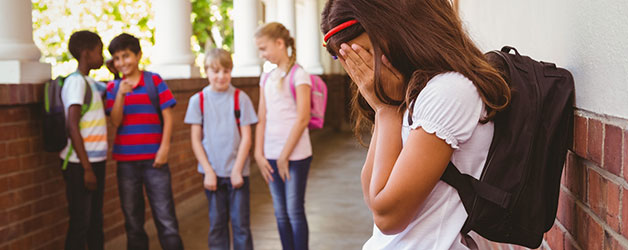 48
A string that our attempt missed
49
Take the bolded bits across the diagonal. Select a bitstring where each of these bits is flipped. In this example: 0100100…
50
Other countable/uncountable sets
Countable sets:
Integers
Rational numbers
Any finite set
Uncountable Sets:
Real numbers
The power set of any infinite set
51
Cantor’s Theorem
52
Conclusion
There are countably many strings
And therefore binary strings, programs, etc.
There are uncountably many functions
Some functions can’t be implemented
53